Республіка Польща
Підготувала 
учениця 10-А класу
Кошина Анна
Загальні відомості
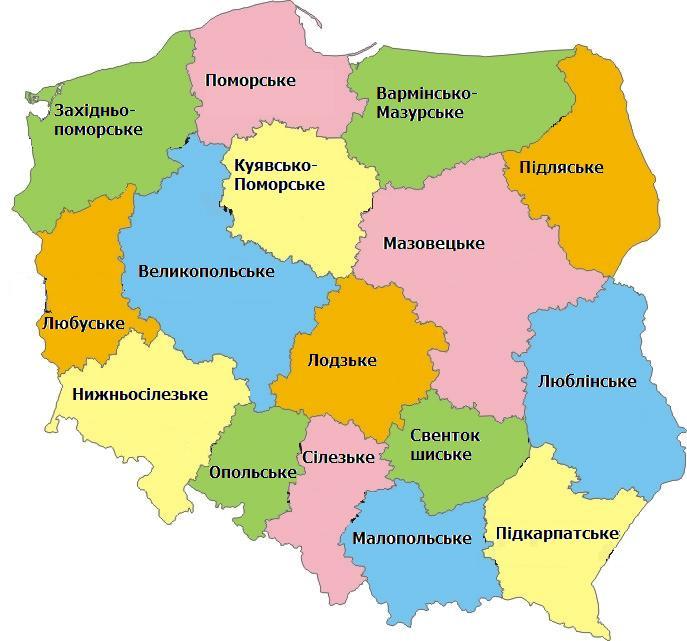 Адміністративний поділ Польщі
Прапор та герб Польщі
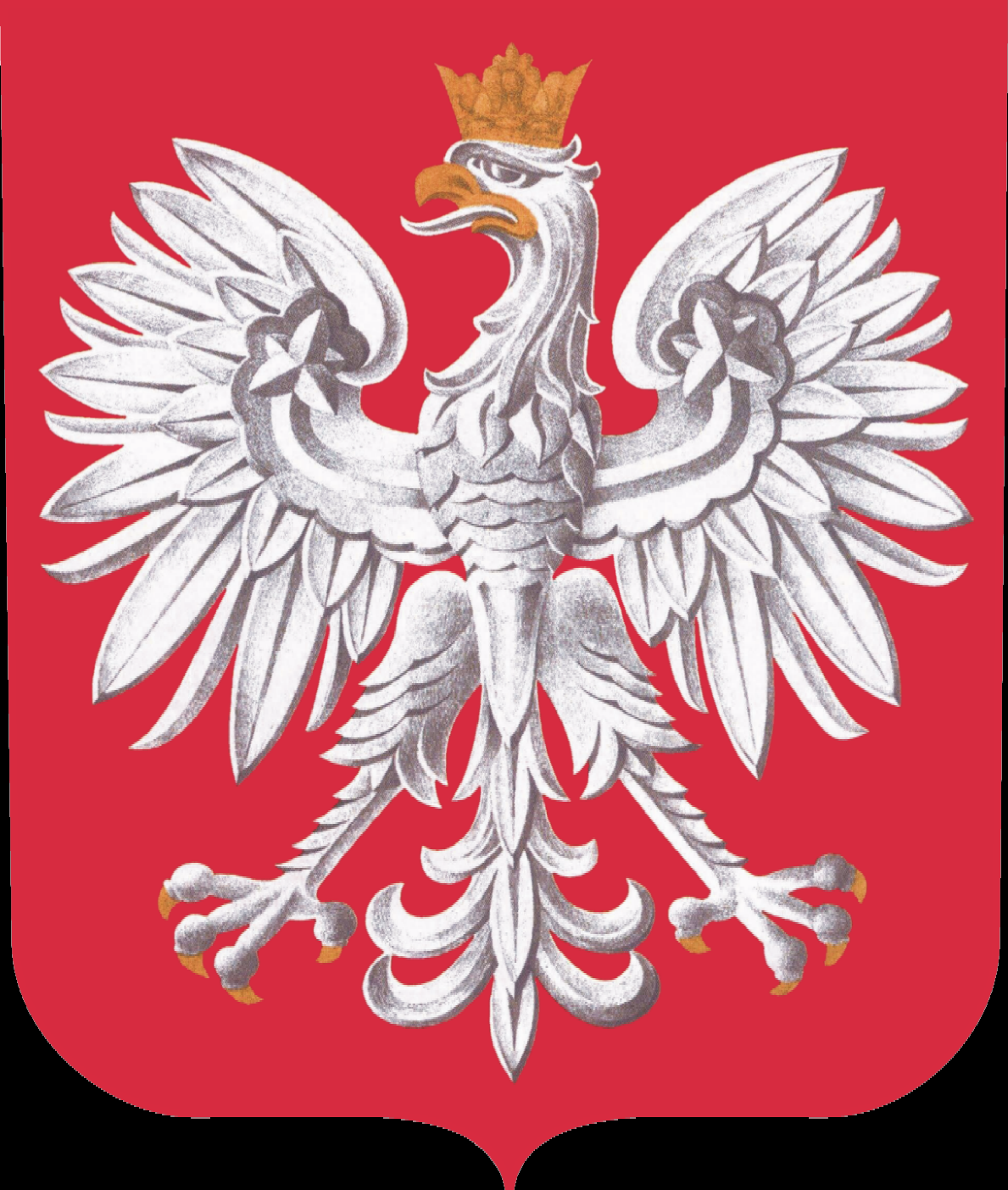 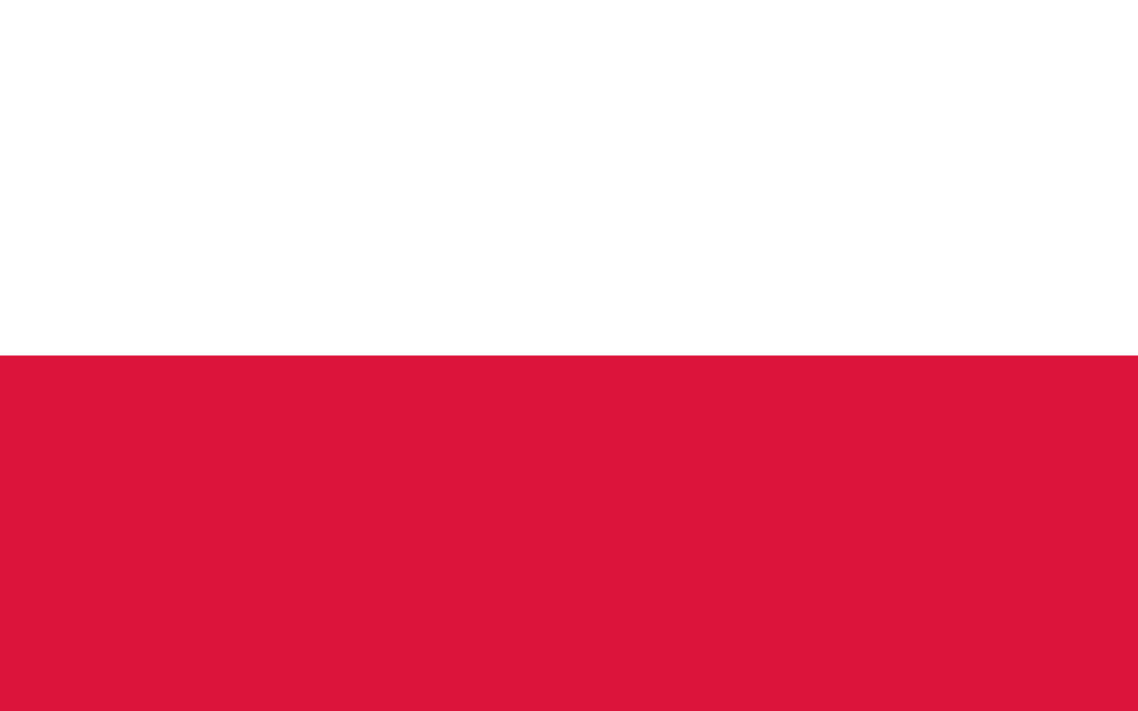 Економіко-географічне положення
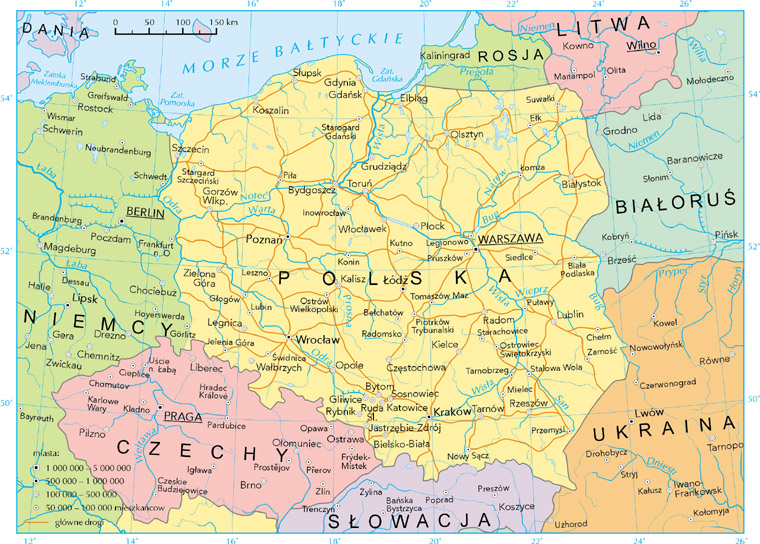 Центральна Європа 
Межує: 
 на північному сході:  з Росією (Калінін-градська область) та Литвою, 
 на сході: Білоруссю та Україною, 
 на півдні: з Чехією та Словаччиною, 
 на заході : з Німеччиною, 
 на півночі: омива-ється Балійським морем. 
Загальна довжина державного кордону: 3496 км.
Економіко-географічне положення
Польща — країна Центральної Європи, яка має досить вигідне ЕГП. 

Основні переваги:  
 широкий вихід до узбережжя Балтійського моря;
 сусідство з державою "великої сімки" Німеччиною; 
 сусідство з країнами-членами Євросоюзу (Словаччиною, Чехією та Литвою);
 сухопутний кордон н сході із Росією (Калінінградська обл.), Білоруссю та Україною, з якими підтримуються тісні економічні і політичні зв'язки;
 через територію Польщі проходять міжнародного значення залізниці, автомагістралі, нафто- і газопроводи, які з'єднують Східну Європу із Західною.
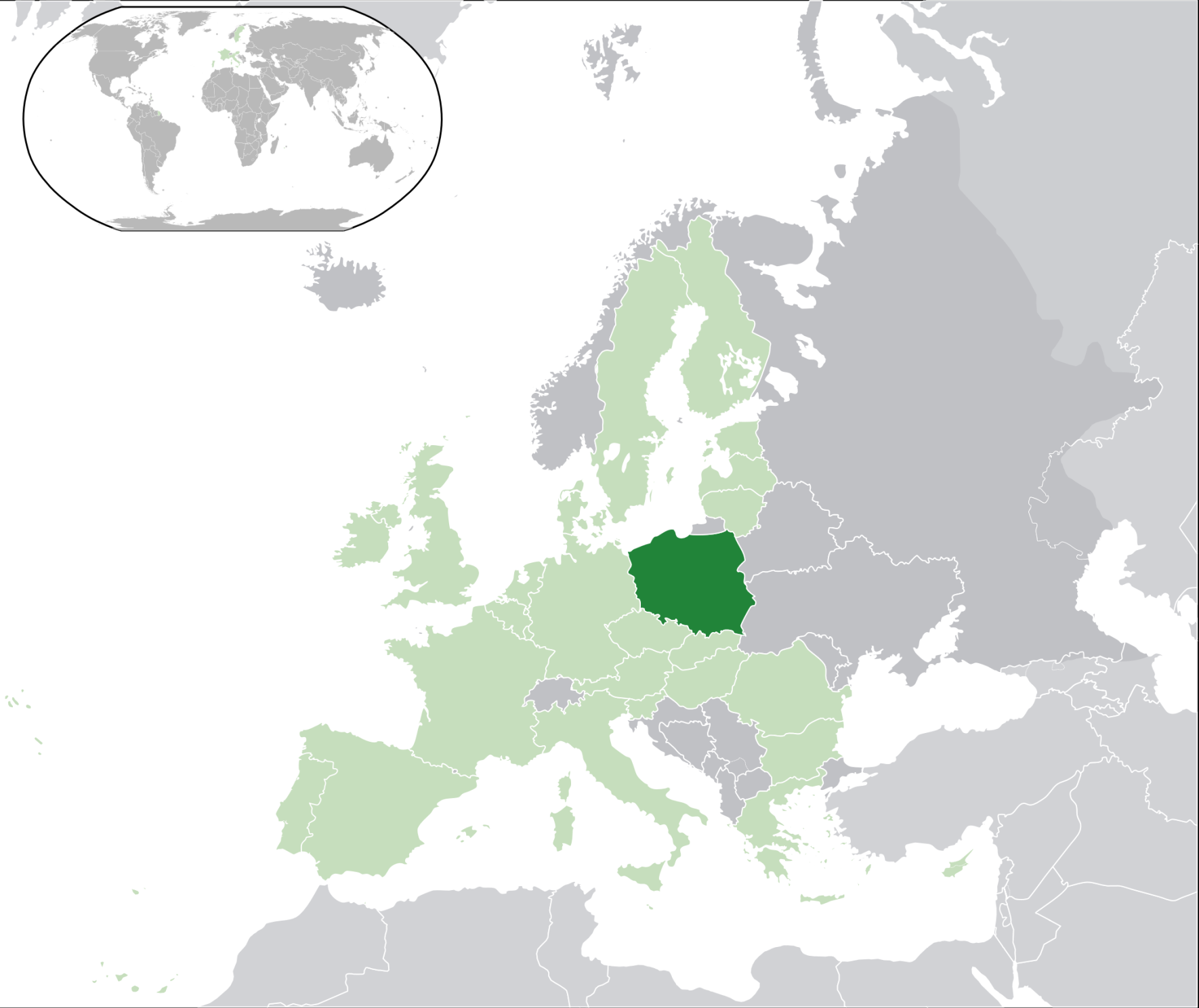 Польща на карті Європи
Історичний нарис
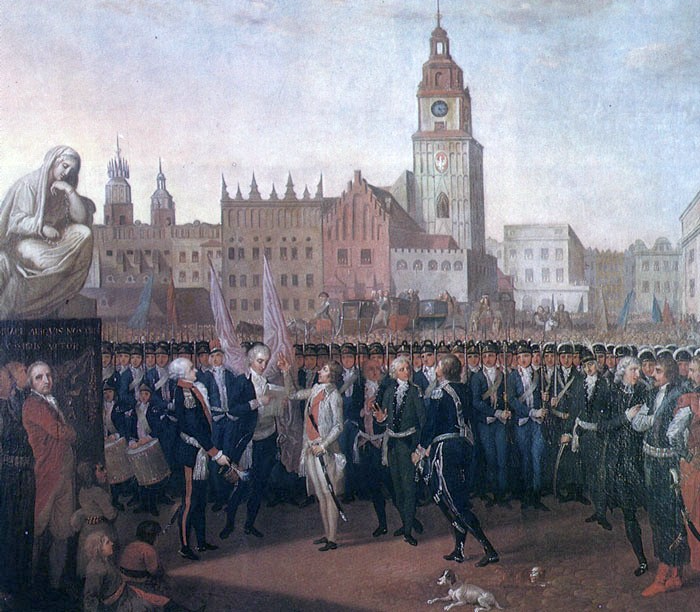 Історія Польської держави, яка виникла наприкінці Х століття, багата на славні, історичні, а також драматичні події. 
	 Назва "Польща" походить від давньослов'янського племені Полян (від слова "поле"). Вони виявилися сильнішими і кмітливішими, ніж сусіди - Вісляни, Мазовшани і Поморяни, - і саме від них історики починають відлік польської державності.
З 1025 року Польща стала королівством, з 1569 року вона називається Річ Посполита. 
	Могутня Річ Посполита через два століття зникла з політичної карти внаслідок трьох поділів Річ Посполитої (1772, 1793, 1795 роки), між Пруссією, Австрією і Росією.
Історичний нарис
Після більше ніж столітнього іноземного панування незалежність Польщі було відновлено під кінець Першої світової війни. У серпні 1918 року радянський уряд скасував договори царського уряду про розподіл Польщі. Країну було проголошено республікою.
	Внаслідок Другої світової війни Польща втратила близько 40 % національних досягнень і більш як 1/5 населення. У травні 1945 року Польщу повністю визволено. Після війни в
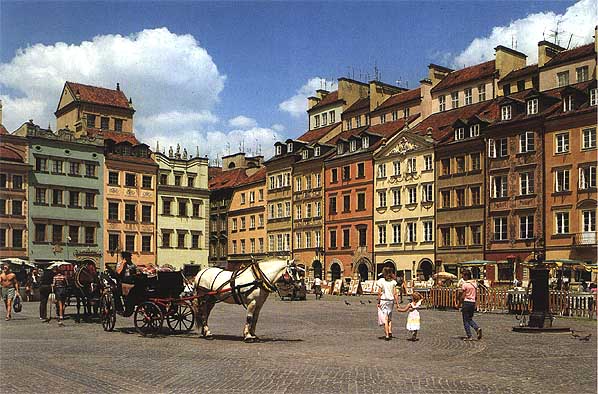 Польщі було проголошено будівництво соціалістичного ладу під керівництвом Польської об'єднаної робочої партії.
	У 1998 році Польща розпочала переговори про приєднання до Європейського Союзу. У 1999 році вона стала членом НАТО. 1 травня 2004 р. країна вступила до Євросоюзу, а 21 грудня 2007 р. - в Шенгенську зону.
Природні умови. Рельєф
Поверхня Польщі переважно рівнинна. Пів-нічна і центральна частини країни  (80 % території) зайняті Польською рівни-ною. У південній частині Сілезька, Малопольська і Люблінська височини поступово переходять у передгір'я Західних Карпат і Судетських гір. У горах багато перевалів із залізничними та автомобільними дорогами.
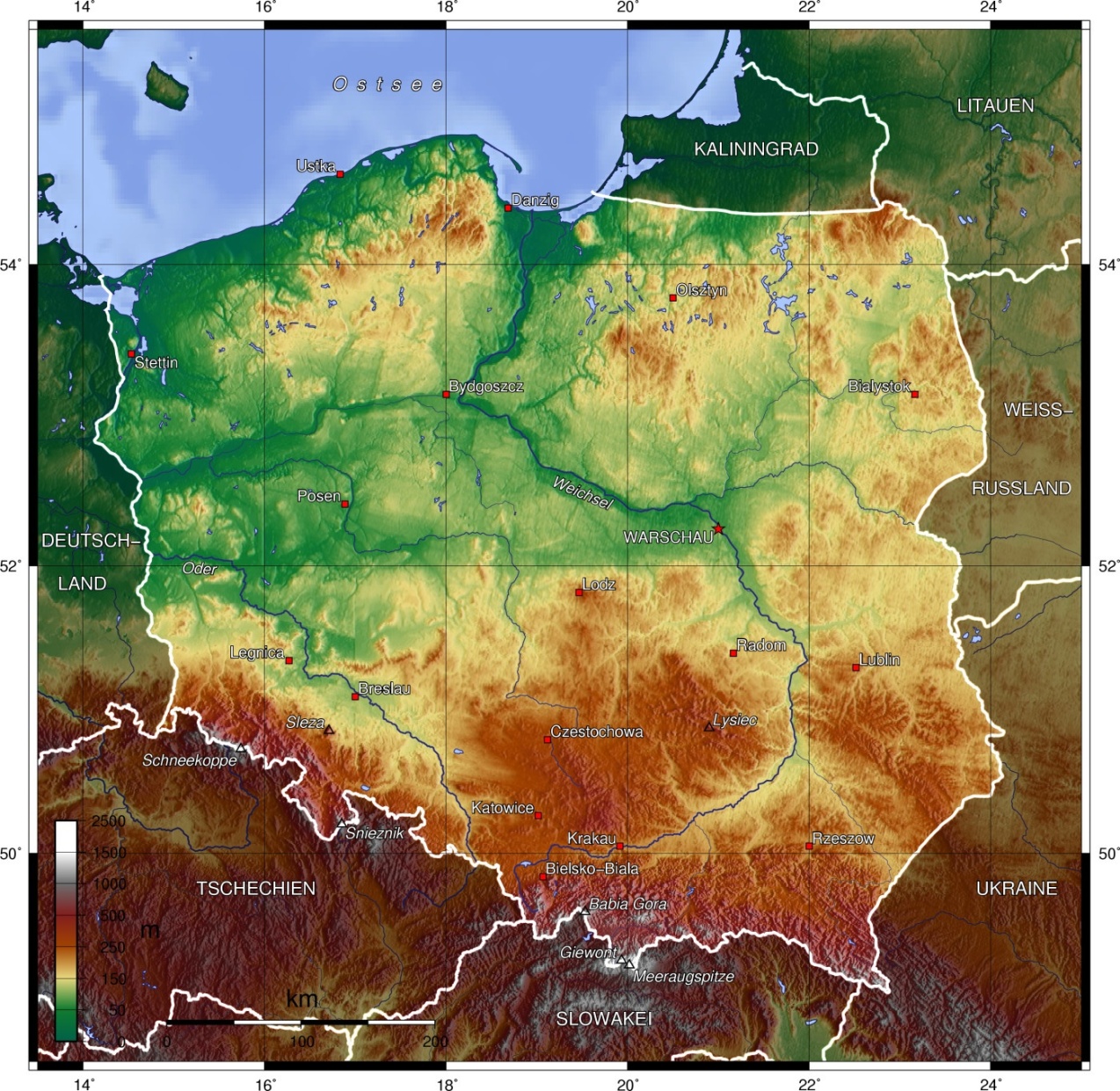 Природні умови. Клімат
Польща розташована в зоні помірного клімату теплий перехід. У верхній частині Судетів та Карпат спостерігаються ознаки гірського клімату. Влітку середня температура становить +17 °С на узбережжі до 19,3 °С. У зиму, приблизно від 0 °С та нижче −5 °С. Середньорічна температура коливається від 
9 °С до 6 °С.
	Річна кількість опадів становить близько 600 мм. Число днів зі сніговим покривом змінюється і збільшується в міру пересування на схід країни.
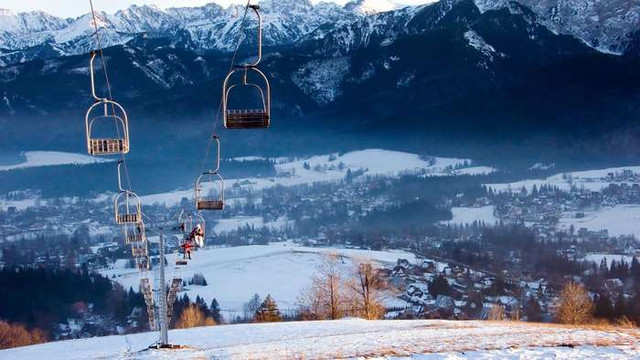 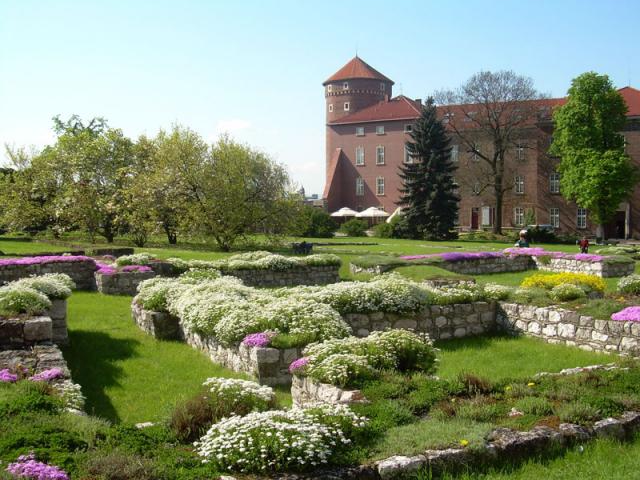 Мінеральні ресурси
Мінеральні ресурси в країні досить різноманітні: 

 кам'яне вугілля  (Верхньосілезький басейн)

 буре вугілля (Белхатув)

 незначні запаси нафти і газу (південний схід країни)

 мідні руди (Болеславец) 

 поліметалічні руди (Малопольська височина)

 калійна сіль (Іновролав) і сірка
Водні ресурси
Територія країни характеризується густою річковою мережею. Вісла та Одра — головні річки країни, на їх басейни припадає 9/10 усієї площі.
	Найдовші річки країни: Вісла (1030 км), Одер (854 км).
	Значні ріки країни: Варта (808 км, притока Одри), Західний Буг (772 км), Сян (443 км, притока Вісли). 
	У країні є  також багато озер і боліт .
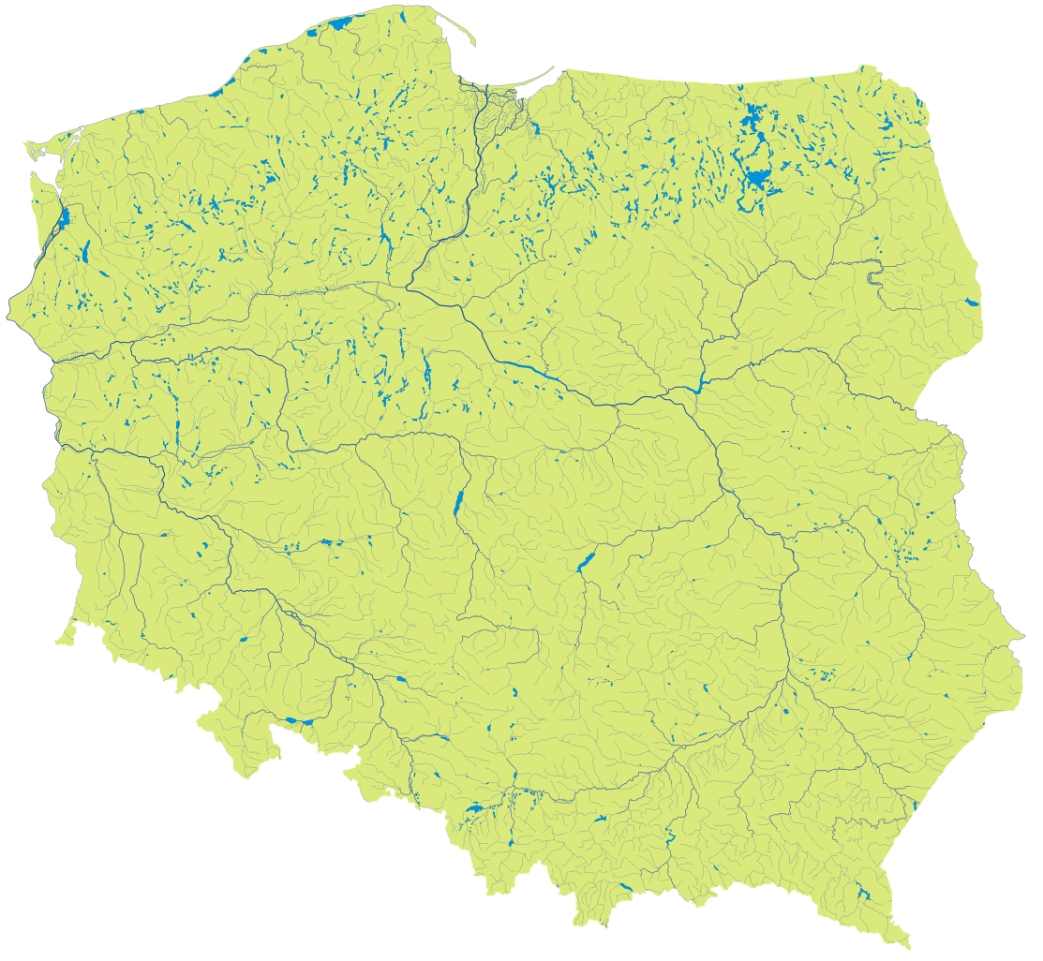 Річкова система Польщі
Земельні ресурси
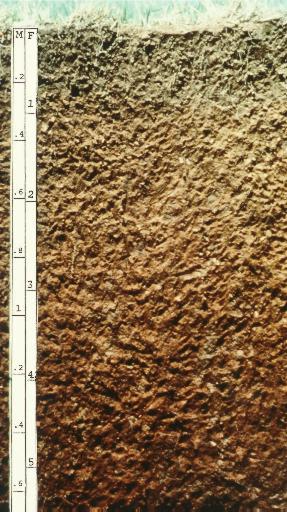 В умовах помірного клімату тут сфор-мувалися досить родючі сірі лісові ґрунти. 
Лісами покрито майже 30 % території.
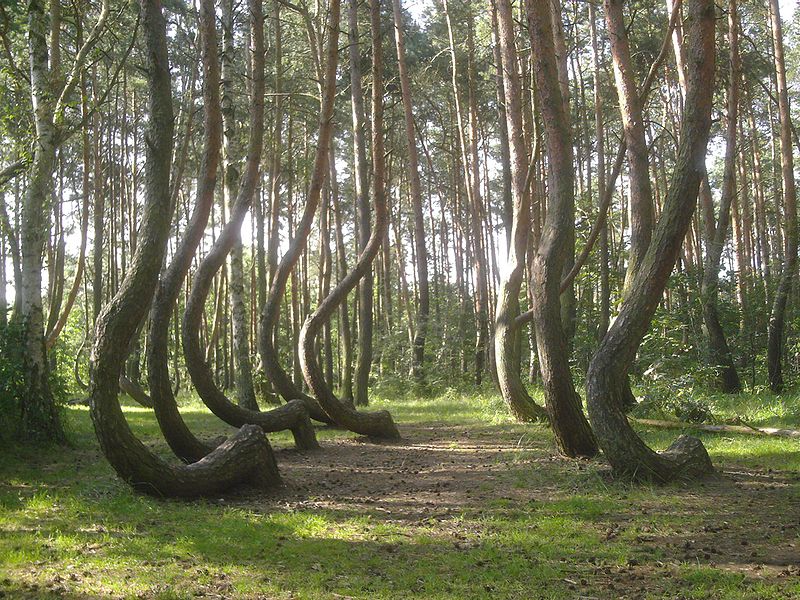 Кривий ліс у Польщі
Сірі лісові ґрунти
Населення
Кількість населення Республіки Польща становить 38,2 млн. осіб: 
 29 місце у світі (0,7% населення Землі); 
 8 місце у Європі (5,3% населення континенту).
  Перший тип відтворення населення: низька народжуваність і низька смертність (незначним додатним приростом населення: 3-5 на 1000 осіб) 
  Середня тривалість життя: 72 роки 
(чоловіки - 68,9 р., жінки - 77,3 р.).
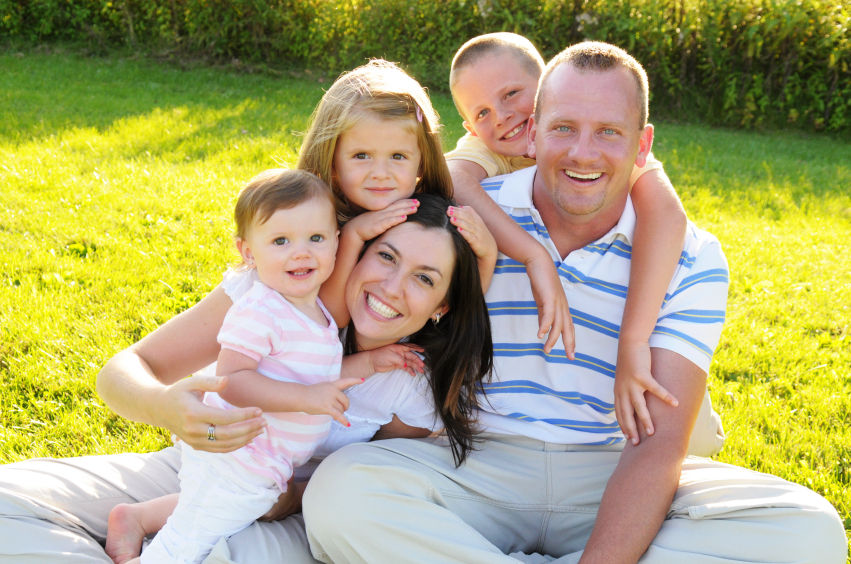 Державна демографічна політика Польщі спрямована на підтримку багатодітних сімей, збільшення народжуваності.
Населення
Польща — однонаціональна країна (поляки становлять 98 %), серед національних меншин найбільше німців, українців і білорусів. Проживають також литовці, цигани, євреї, словаки та інші. 
	Польська мова належить до західнослов'янської групи індоєвро-пейської мовної сім'ї.  	
	Переважна більшість мешканців Польщі є католиками. У східних райо-нах, де проживають українці та росіяни, поширене православ'я.
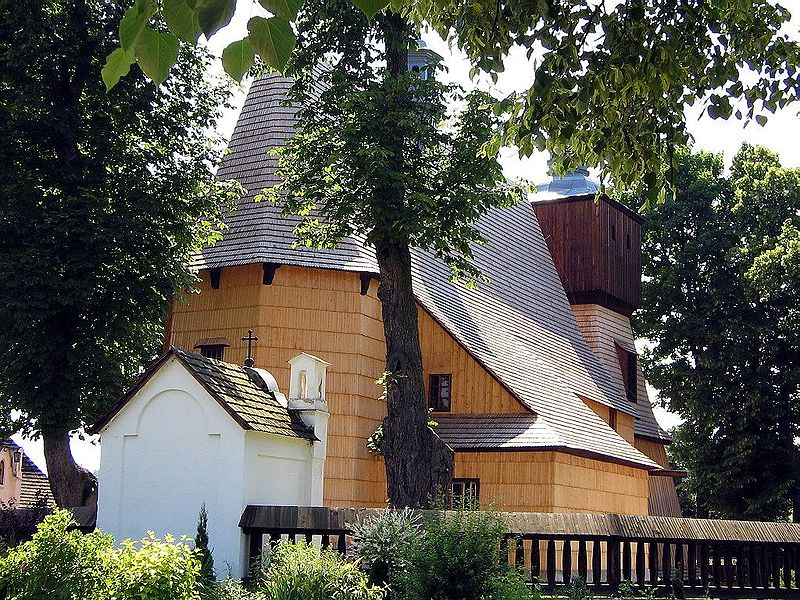 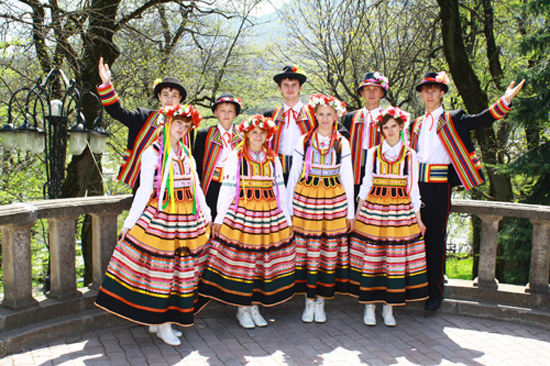 Населення
Середня густота населення: 120 осіб на 1 км2. 
	Найвища середня густота населення у промислових районах на півдні країни (Сілезія - понад 200 осіб на 1 км2), найменша – у північно-східних районах (70-60 осіб на 1 км2).
Рівень урбанізації: понад 60 %  є досить високим і постійно зростає. Високою питомою вагою міського населення виділяються промислові райони Сілезії.
	Найбільші міста: Лодзь, Краків, Вроцлав, Познань, Гданьськ, Щецін, Бидгощ, Люблін, Катовіце.
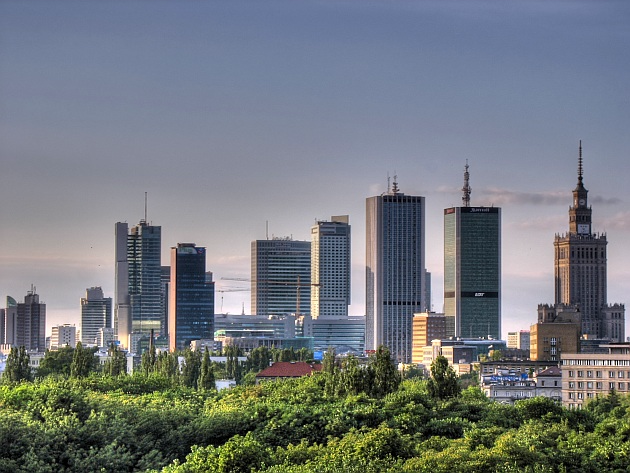 Господарство
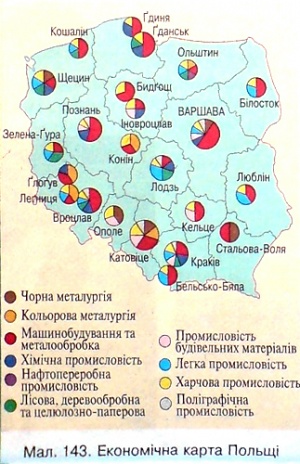 Польща — індустріально-аграрна країна.
	В кінці 1991 р. у Польщі була прийнята програма реорганізації економіки: здійснення приватизації, зміцнення фінансової системи, залучення іноземних інвестицій. Польща першою з країн Центральної Європи подолала економічний спад. З 2004 р. Польща увійшла до Європейського союзу.
	Промисловість Польщі є основною галуззю господарства.
Паливно-енергетичний комплекс
Паливно-енергетичний комплекс забезпечений власним вугіллям, а нафта і газ імпортуються з Близького Сходу, Росії, Норвегії. 
	Добре розвинута мережа ТЕС.
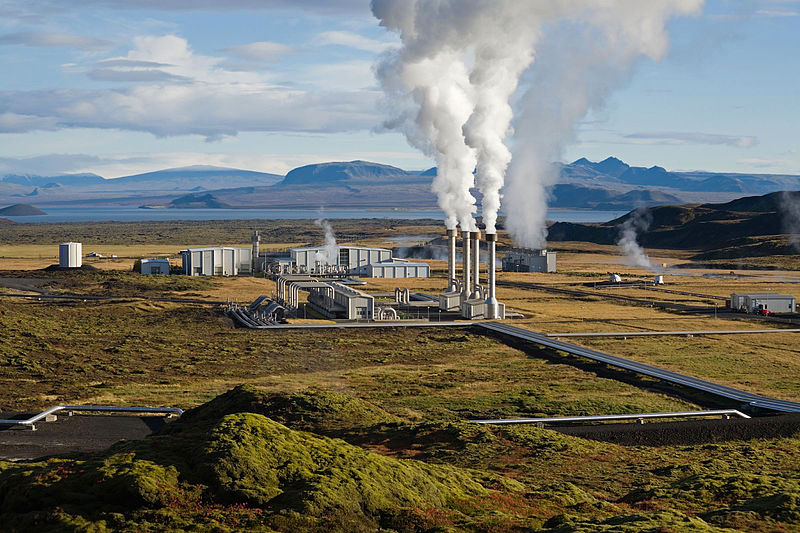 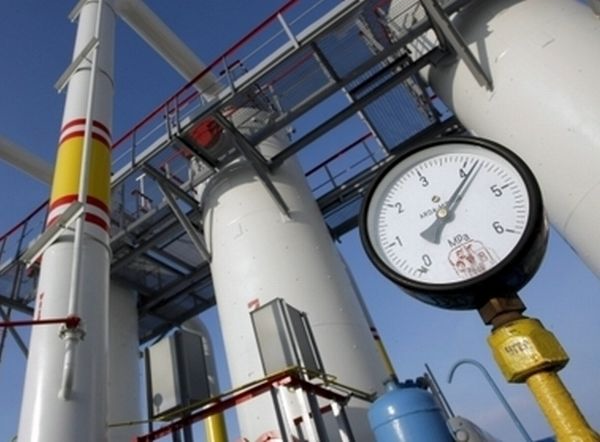 Металургія
Чорна металургія базується на власній та імпортній руді. 
	Центри чорної металургії розташовані здебільшого у Верхньосілезькій агломерації. Найбільші центри з виплавки сталі - Катовіце, Стальова-Воля.  
	З галузей кольорової металургії розвиваються виплавка міді (Ґлоґув, Леґниця), цинку, свинцю та алюмінію (Конін).
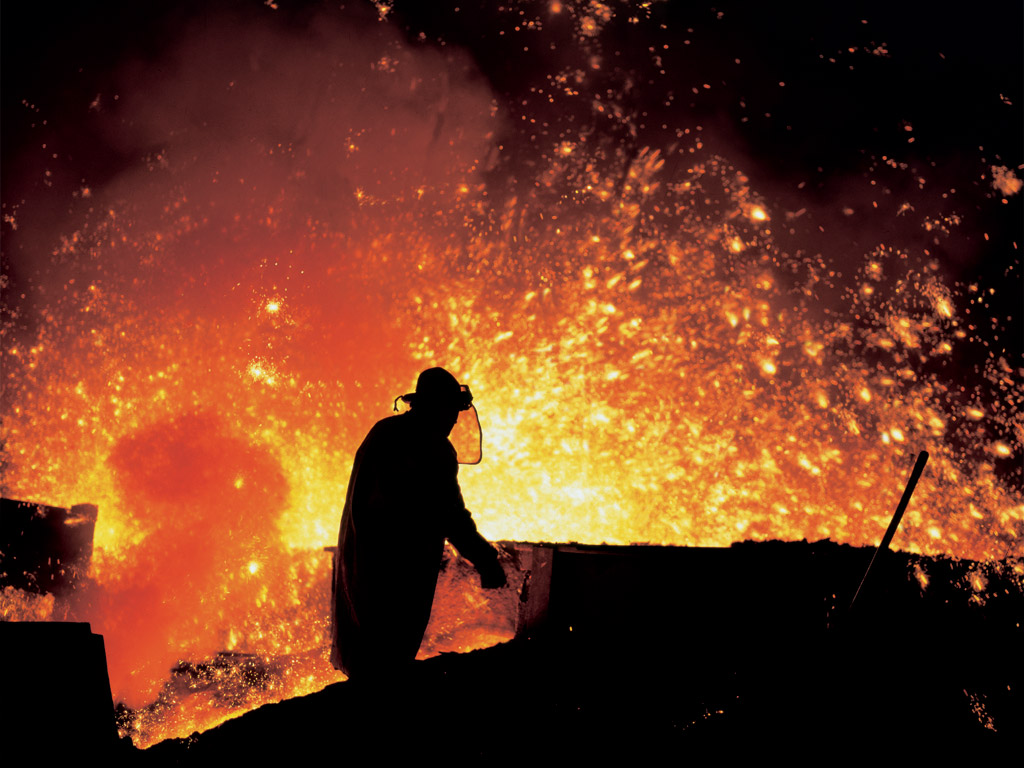 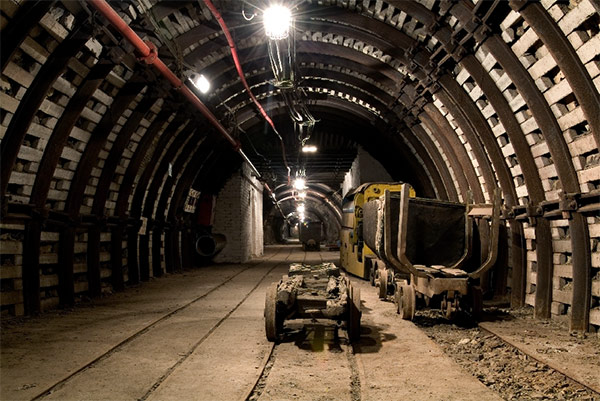 Машинобудування
Машинобудування спеціалізується на автомобіле-, судно-, локомотиво-, вагоно-, тракторобудуванні, точному машинобудуванні, виробництві верстатів і обладнання. 
	Основні центри: Варшава, Люблін, Ґданськ, Вроцлав, Лодзь, Познань, Зелена-Ґура, Бельсько-Бяла.
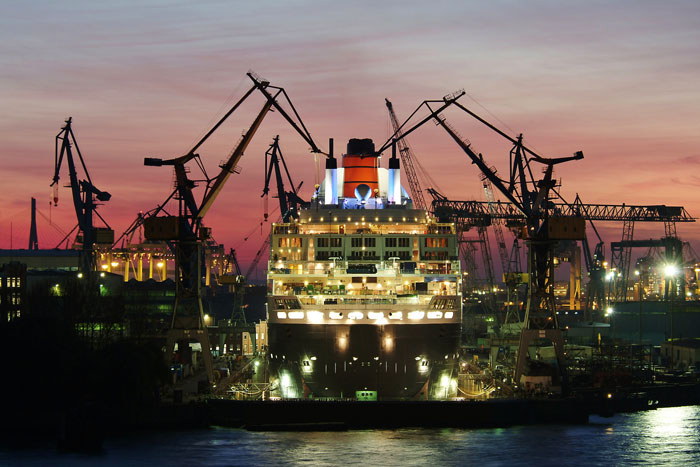 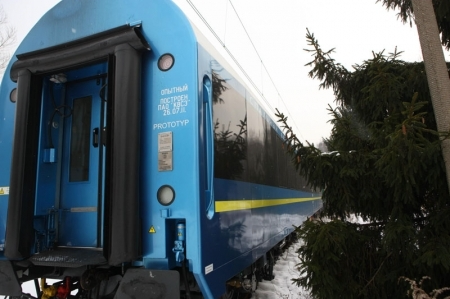 Хімічна промисловість
З галузей хімічної промисловості розвивається виробництво мінеральних добрив, кислот, соди, продукції побутової хімії, фармацевтична, косметична та парфумерна (широковідомою є торгова марка «Пані Валевcька»). 
	Основні центри:Варшава, Лодзь, Іновроцлав. Підприємства органічної хімії тяжіють до нафто- і газопроводів, морських портів (Щецин, Ґданськ).
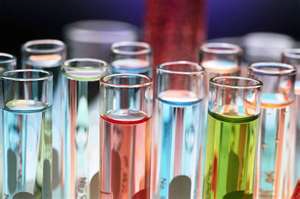 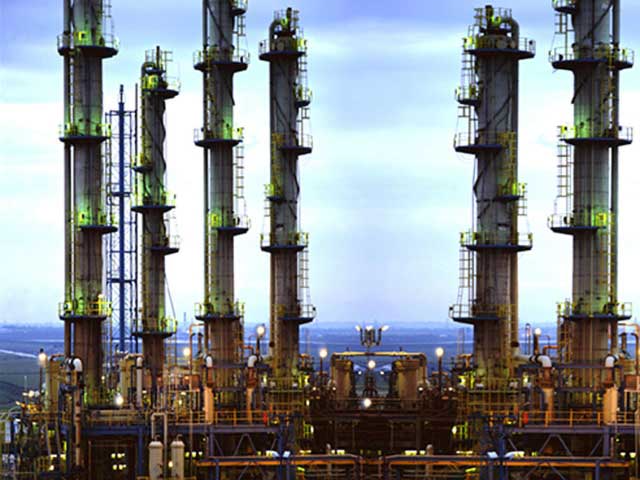 Легка промисловість
Легка промисловість охоплює підприємства текстильної, вовняної, шкіряно-взуттєвої галузей (Лодзь, Люблін, Білосток). 
	Добре розвинута харчова промисловість за рахунок розгалуженої структури АПК.
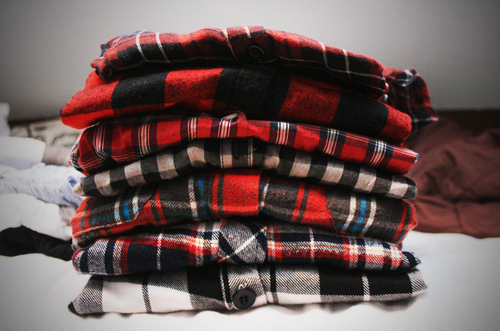 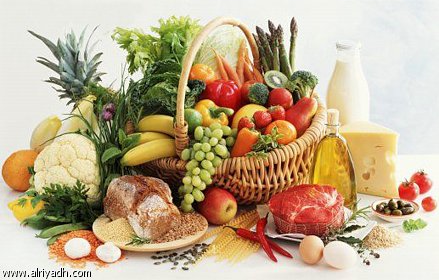 Сільське господарство. Рослинництво
У сільському господарстві угіддя займають 60 % території Польщі. Вирощують:
 зернові (пшеницю, жито, ячмінь), 
 зернобобові (сою, кукурудзу), 
 технічні культури (соняшник, цукровий буряк), 
 різноманітні овочі і фрукти; 
 15% посівної площі зайнято під картоплею.
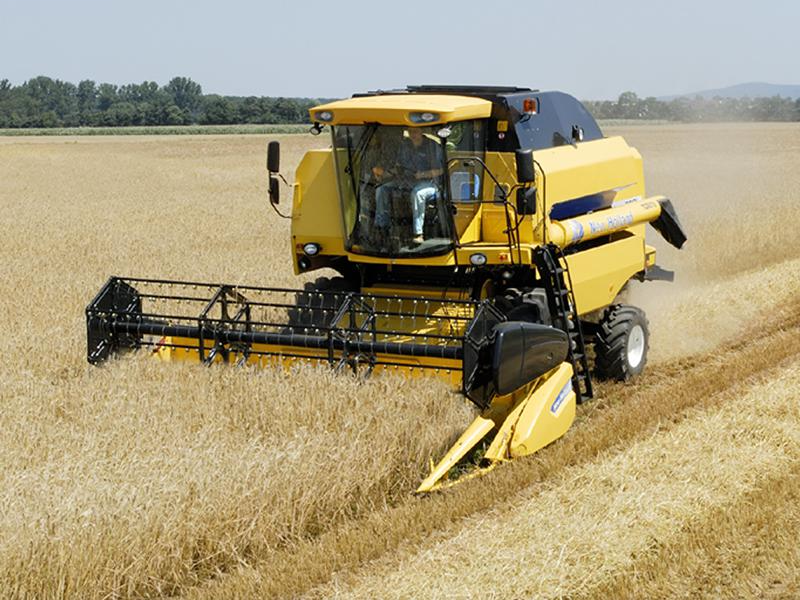 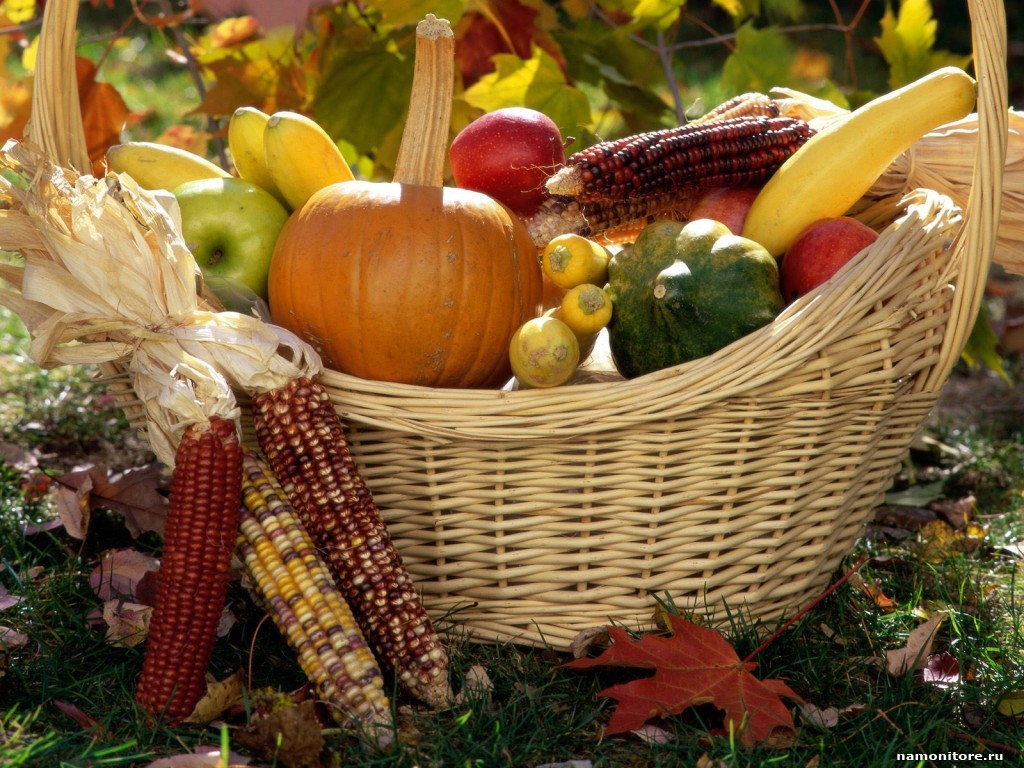 Сільське господарство. Тваринництво
У тваринництві переважає свинарство. Розводять велику рогату худобу, овець, коней. Важливого значення набуло птахівництво. Вихід до моря створює умови для розвитку рибальства. Продукція АПК становить значну частину експорту Польщі. Експортуються м'ясо-молочні вироби, консерви, яйця, птиця, овочі, картопля.
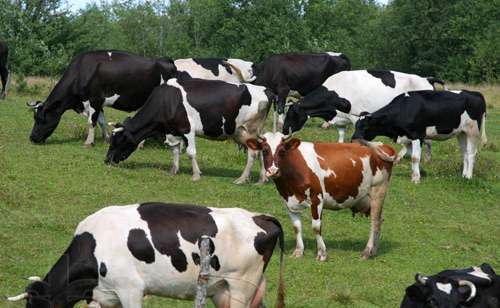 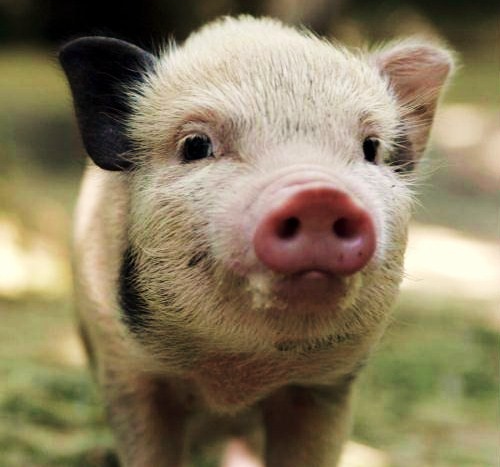 Транспортна система
Транспорт має розгалужену мережу шляхів. На залізничний і автомобільний припадає основна частина пе-ревезень вантажів і пасажирів. У Польщі діють 12 аеропортів. Авіатранспорт набуває значу-щості в перевезеннях на великі відстані. Частка перевезень морським транспортом є до-сить вагомою. Великі морські порти: Ґданськ, Ґдиня, Щецин. Розвинуто річковий і трубопровідний транспорт.
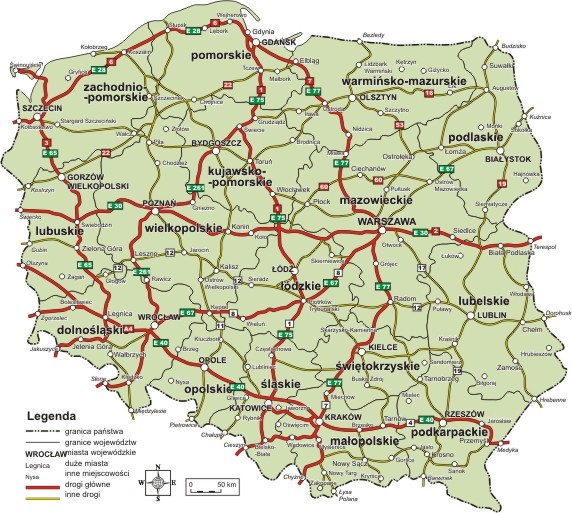 Карта доріг Польщі
Зовнішньоекономічні зв'язки
Експорт: кам'яне вугілля, кокс, мідь, цинк, сірку, продукцію машинобудування, хімічної, легкої промисловості, АПК
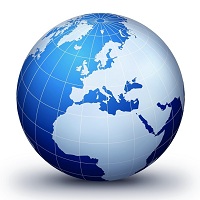 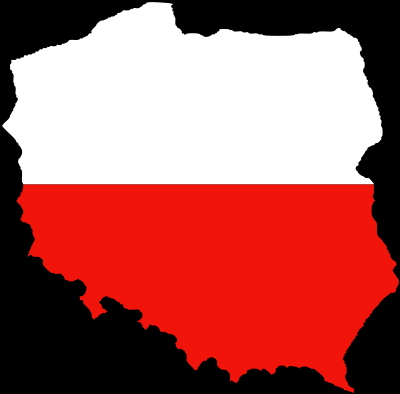 Імпорт: нафта, залізна руда, промислові товари
країни Східної і Західної Європи
Товарооборот між Польщею і Україною становить близько 1 млрд доларів США. Польща більше експортує товарів до України, ніж імпортує з неї. 
	Польща відома як центр міжнародного туризму. Світовими курортами і центрами культурної спадщини є Сопот, Зелена-Ґура,  Бельсько-Бяла, Краків, Варшава, Ґданськ.
Тести
1. За державним ладом Польща – …


а) парламентська республіка;
б) президентська республіка;
в) конституційна монархія;
г) абсолютна монархія.
Тести
2. За адміністративним устроєм Польща розподіляється на … воєводств. 


а) 40;
б) 25;
в) 4;
г) 16.
Тести
3. Польща розташована у … Європі. 


а) Східній;
б) Центральній;
в) Західній;
г) Південній.
Тести
4. Який рельєф становить більшу частину території Польщі?


а) рівнинний;
б) холмистий;
в) гірний;
г) водний.
Тести
5. У якому кліматичному поясі розташована Польща?


а) екваторіальному;
б) арктичному;
в) помірному;
г) субтропічному.
Тести
6. Яких мінеральних ресурсів НЕМАЄ в Польщі?


а) алюмінієві руди;
б) буре вугілля;
в) мідні руди;
г) нафта, газ.
Тести
7. Яка найдовша річка в Польщі?


а) Західний Буг;
б) Вісла;
в) Сян;
г) Одер.
Тести
8. Яка частина території Польщі вкрита лісами?


а) 5%;
б) 30%;
в) 20%;
г) 15%.
Тести
9. За національним складом Польща є …


а) багатонаціональною;
б) однонаціональною.
Тести
10. Рівень урбанізації Польщі…


а) дуже низький;
б) низький;
в) середній;
г) високий.
Тести
11. Який тип електростанцій найбільш розвинений у Польщі?


а) ГЕС;
б) АЕС;
в) ТЕС;
г) ПЕС.
Тести
12. Яка галузь найбільш поширена у тваринництві?


а) свинарство;
б) скотарство;
в) кролівництво;
г) бджільництво.
Відповіді
б);
г);
б);
а);
в);
а);
б);
б);
б);
г);
в);
а).